Magnetické nanočastice s užitkovými vlastnosťami pre využitie v biomedicíne
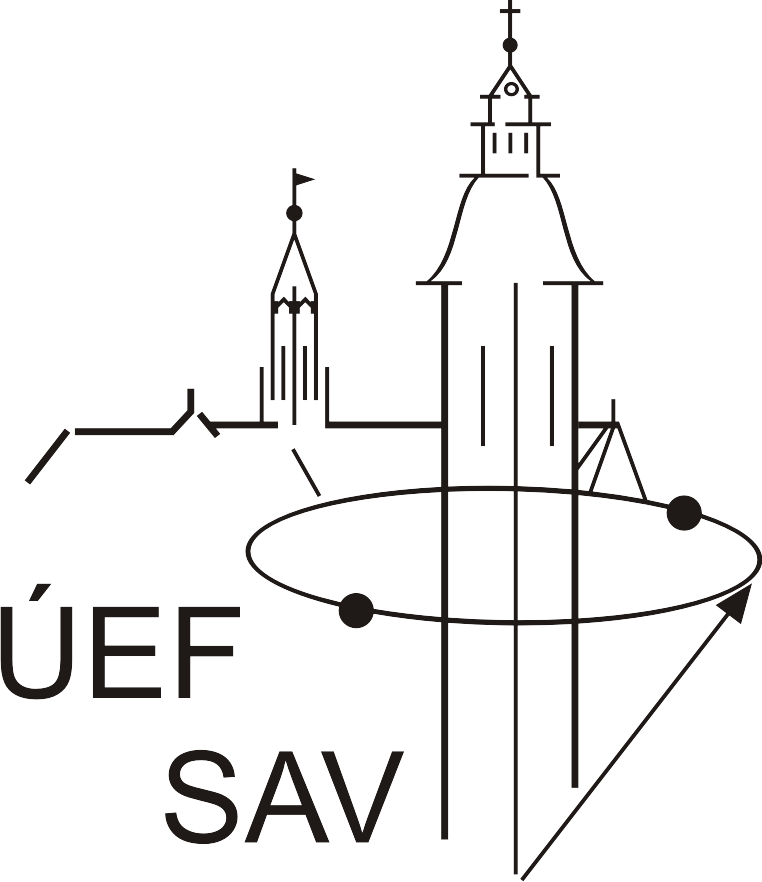 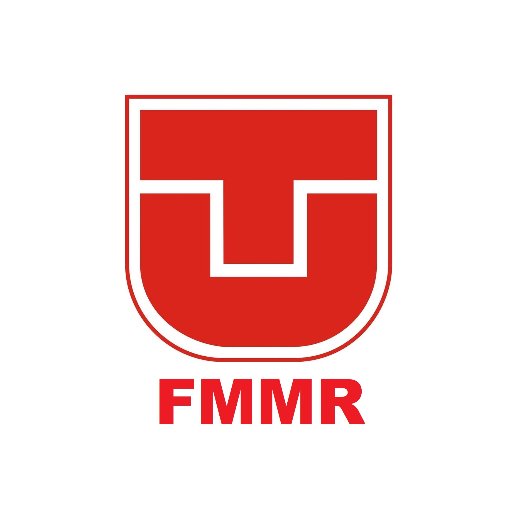 Doktorand: Mgr. Martin Kovalik
Školiteľ: RNDr. Mária Zentková, CSc.
Školiteľ špecialista: RNDr. Martin Vavra, PhD.
				    RNDr. Martina Kubovčíková, PhD.
UEF SAV, OFMJ, TUKE – FMMR – 2. roč.
18.6.2020
1
Štruktúra práce
Príprava, charakterizácia a optimalizácia magnetického nosiča
Príprava koloidne stabilnej magnetickej kvapaliny s optimálnym SAR pre hypertermiu
Testovanie biokompatibility a cytotoxicity in vitro
2
Optimalizácia magnetokalorického  efektu práškov La1−xAgxMnO3-δ
Ciele
MCE – charakterizácia
Vzťah medzi MCE a hypertermiou
Smart koloid
Spôsoby merania
Magnetokalorický efekt práškov La1−xAgxMnO3-δ
3
MCE – charakterizácia
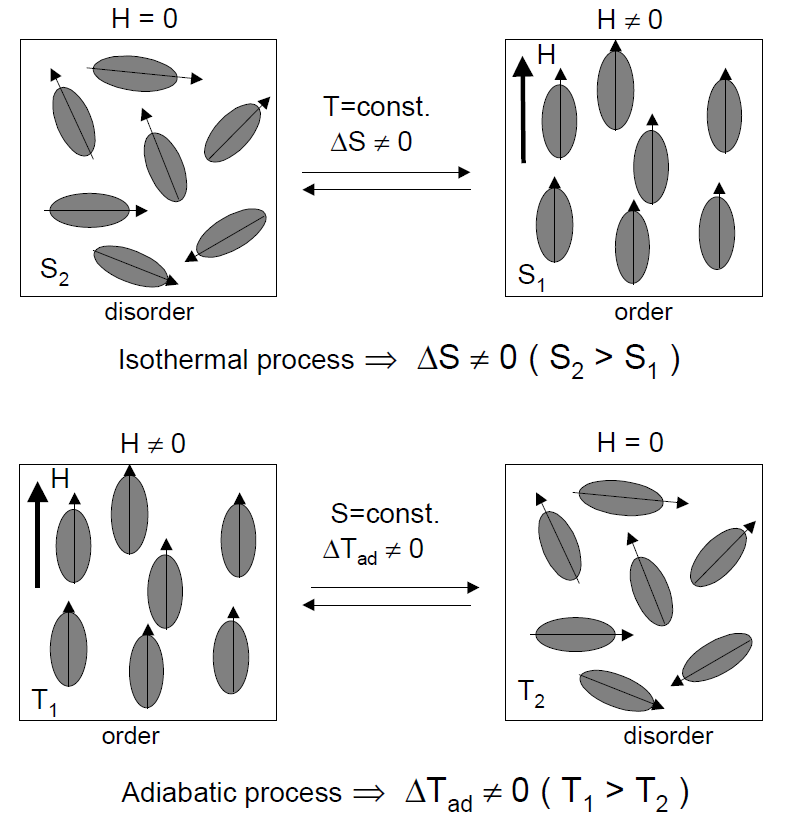 Magnetokalorický jav a magnetická hypertermia
4
Magnetic Fluid Hyperthermia (MFH) 
„mild hyperthermia“ – terapeutický ohrev – kontrolovaný tepelný šok vybranej oblasti tela pacienta
teplotný rozsah – 41 - 46°C – selektívne cielenie a poškodenie nádorového tkaniva bez negatívneho vplyvu na organizmus
MCE – reakcia magnet. materiálov na zmenu vonkaj. poľa – ochladenie/ohrev
Hlavný príspevok od troch zdrojov energet. rozptylu  k nárastu teploty: Brownova a Neélova rotácia, magnetická hysteréza 
materiály, ktoré nevyžadujú pri izbovej teplote vysokú intenzitu vonkajšieho poľa na dosiahnutie saturácie
väčšia citlivosť, rýchlejšia reakcia na zmenu poľa
väčšina energie vonkajšieho poľa – nízke straty 
spoločná charakteristika
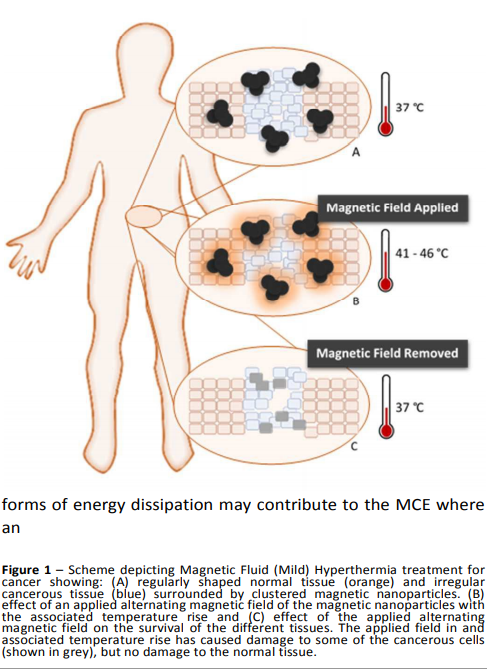 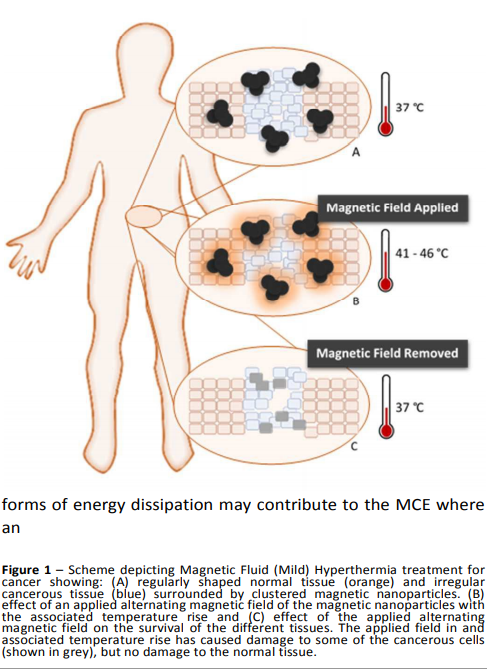 5
Smart koloid
6
MCE: magnetický nosič
Priamy s konštantným poľom
Priamy s premenlivým poľom
MCE: Spôsob merania
7
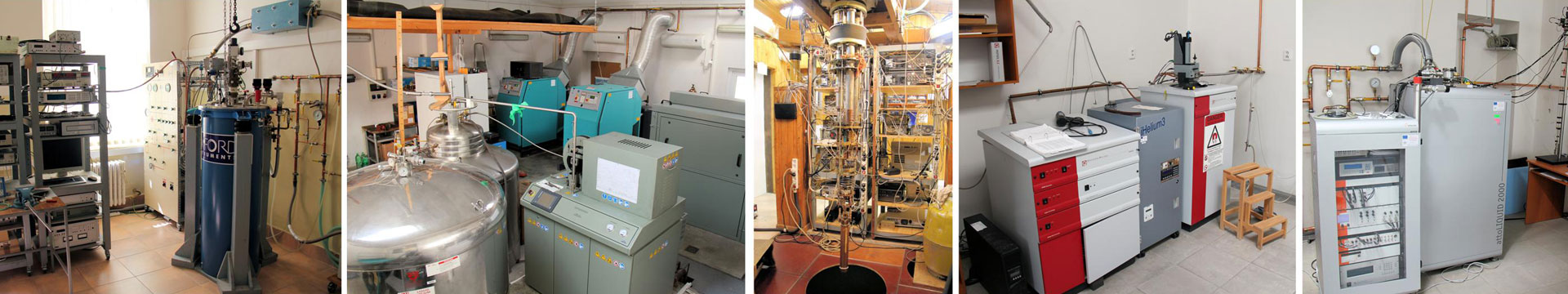 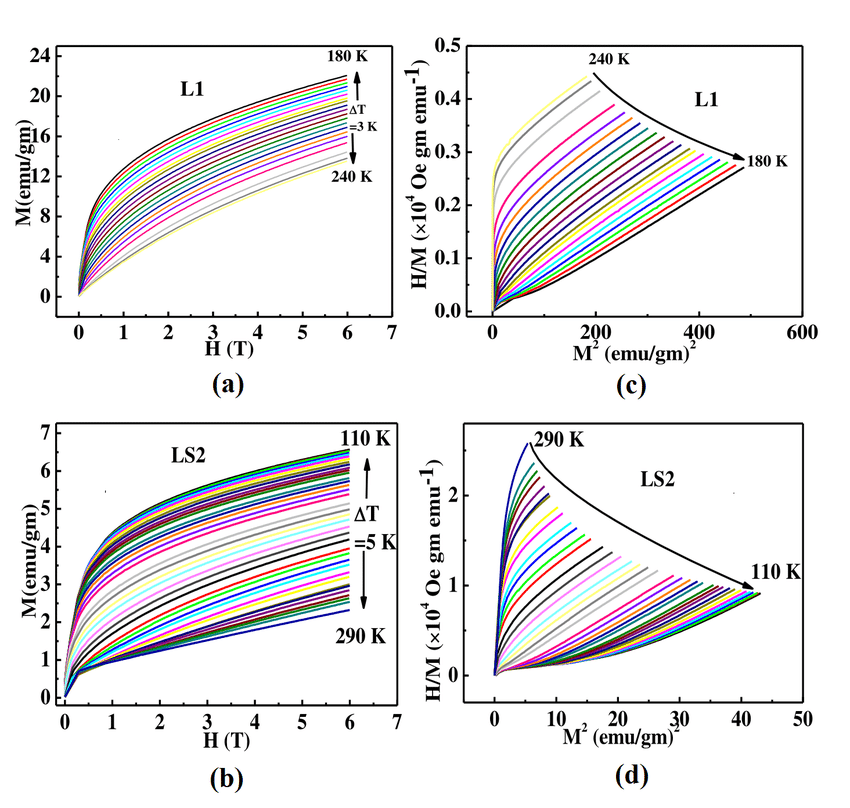 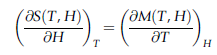 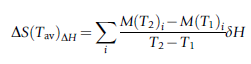 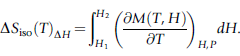 Magnetokalorický efekt práškov La1−xAgxMnO3-δ
8
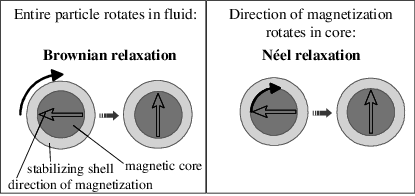 9
La0.80Ag0.15MnO3 vzduch 800°C
10
La0.80Ag0.15MnO3 vzduch 800°C/48h
La0.80Ag0.15MnO3 vzduch 800°C
11
Teplotná závislosť zmeny magnetickej entropie pre rôzne hodnoty magnetických polí – atmosférický tlak
as prepared – Pnma / 800°C - 48h – R3c
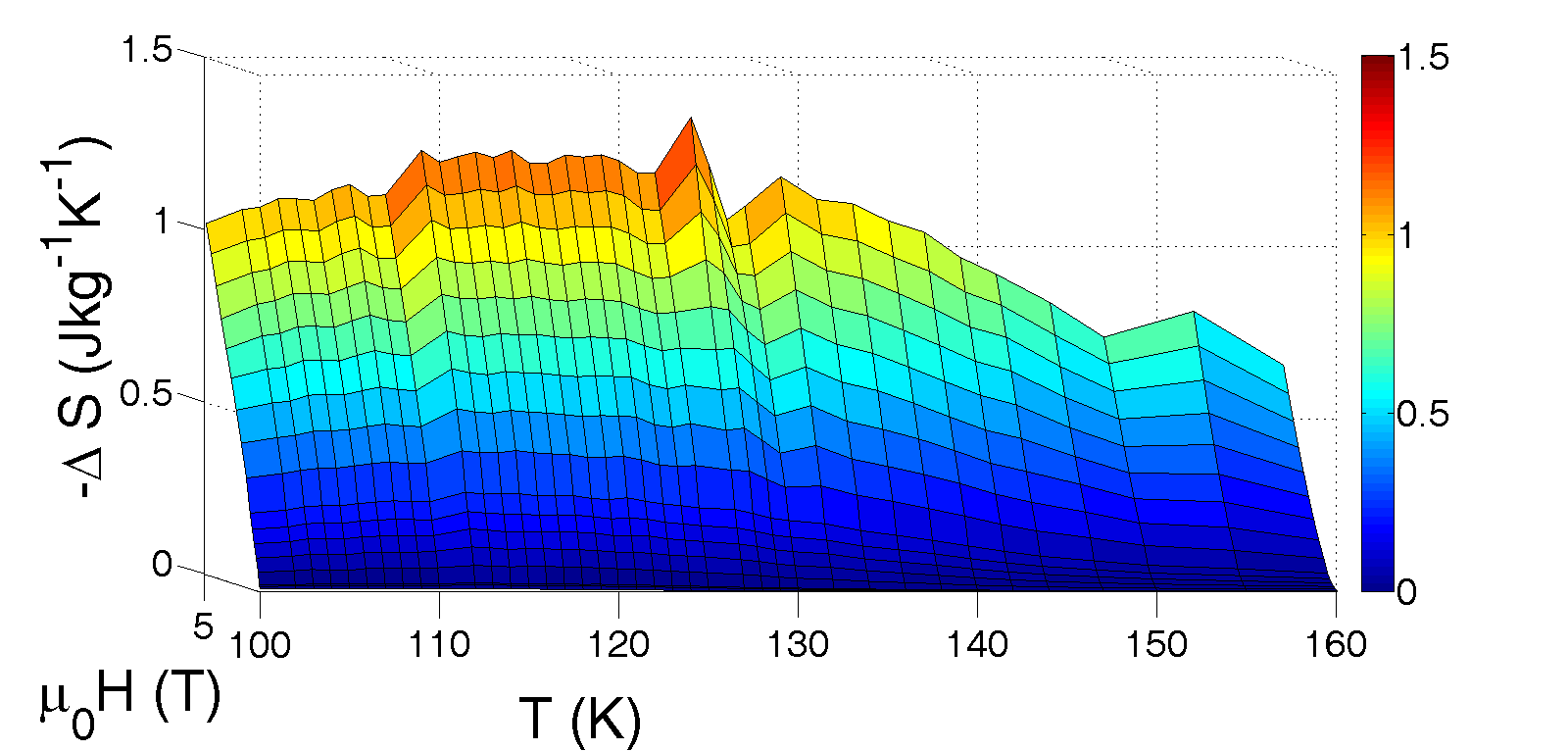 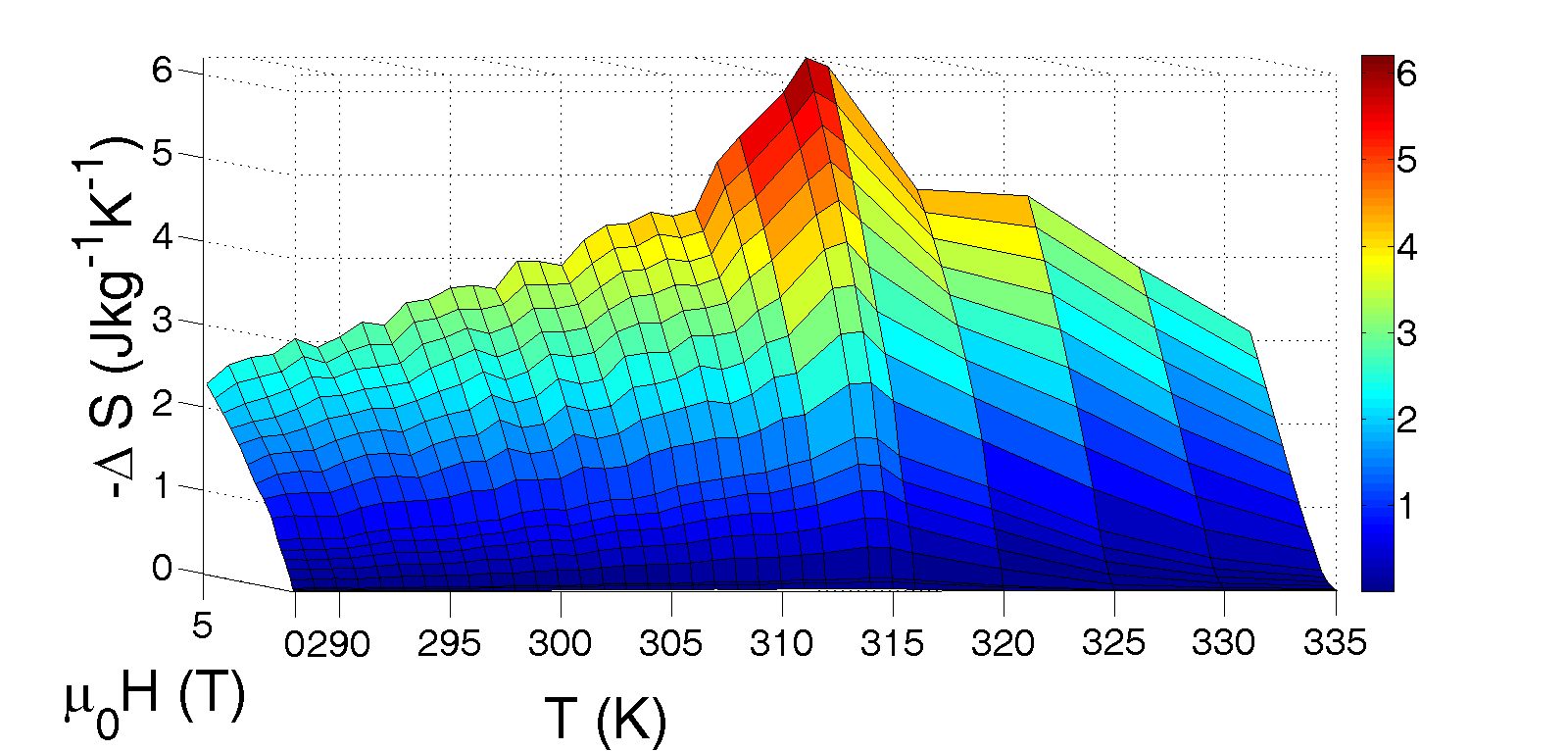 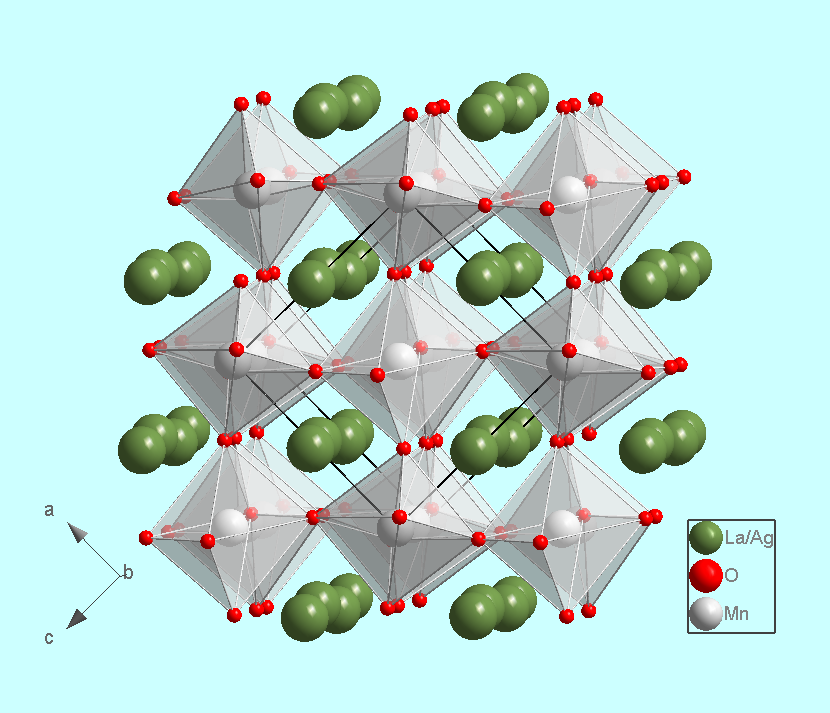 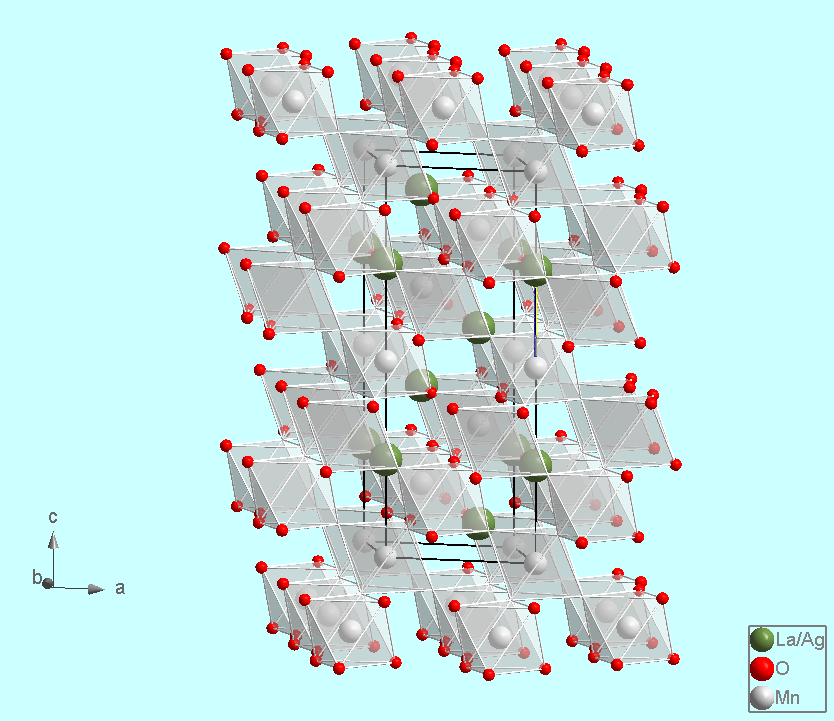 La0.80Ag0.15MnO3 – vplyv tlaku
12
Teplotná závislosť zmeny magnetickej entropie hodnoty magnetických polí a tlaku (Krakow)
as prep – keramika,  Pnma, TC = 225 K , dTC/dp = 14.2 K/Gpa






žíhaná – nano, 800°C/12h, 	R-3c, TC = 316.5 K , dTC/dp = 8.3 K/GPa
13
Magnetický fázový prechod – tlaková komôrka 0Pa (Krakow)
14
La0.80Ag0.15MnO3 vzduch 800°C/12h
Magnetický fázový prechod – tlaková komôrka 1.2GPa (Krakow)
15
La0.70Ag0.25MnO3    – vplyv atmosféry
argón											    kyslík
17
Zhrnutie
optimálna stechiometria La0.70Ag0.25MnO3
žíhanie v atmosfére obohatenej o kyslík
kompenzácia poklesu TC v procese prípravy koloidu
zmena surfaktantu na kyselinu olejvú/hyalurónovú  -  dvojvrstvová mycela, prostredie vody(?)
 meranie SAR za adiabatických podmienok
18
Štúdium
TUKE
Fyzika tuhých látok
Fázová a štruktúrna analýza materiálov
Progresívne materiály
Publikácia
CRYSTAL STRUCTURE AND MAGNETOCALORIC EFFECT IN LaxAg1-xMnO3 NANOPARTICLES M. Zentková, M. Mihalik, M. Mihalik jr., M. Kovalik, M. Vavra and J. Briančin (Acta Physica Polonica) 
Ceramics International  - v procese
Ďakujem za pozornosť